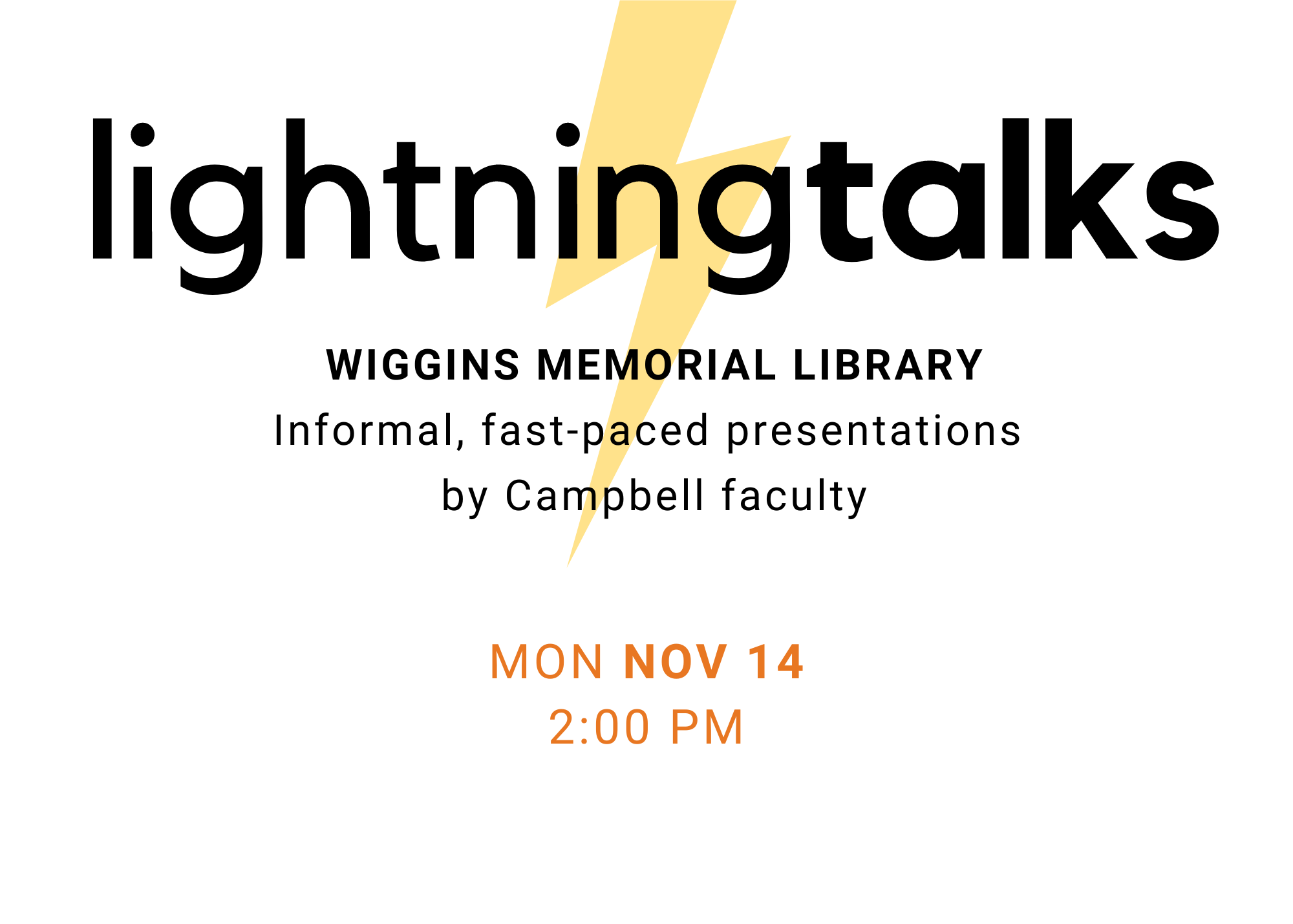 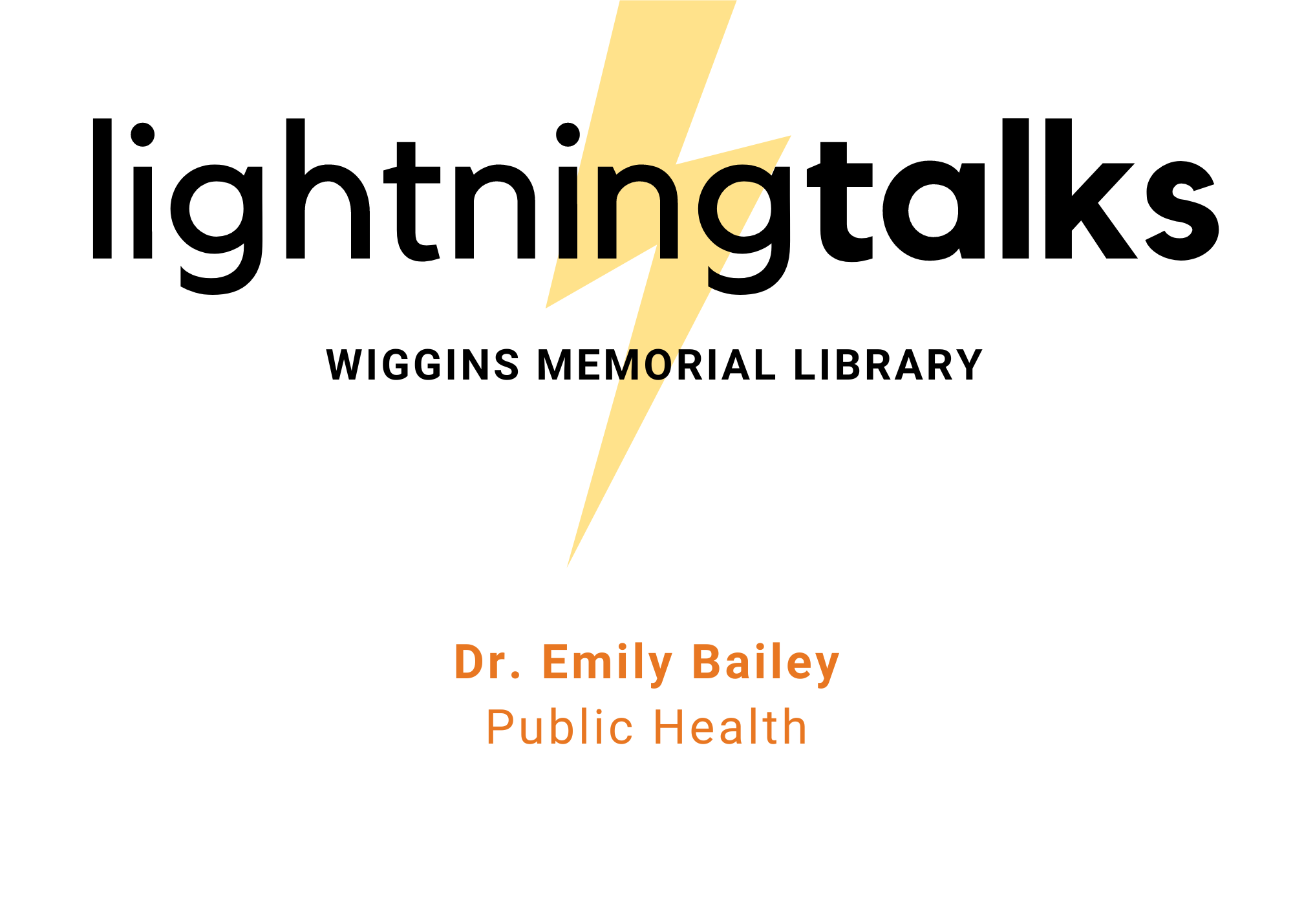 Environmental Pathogens and Risk Assessment
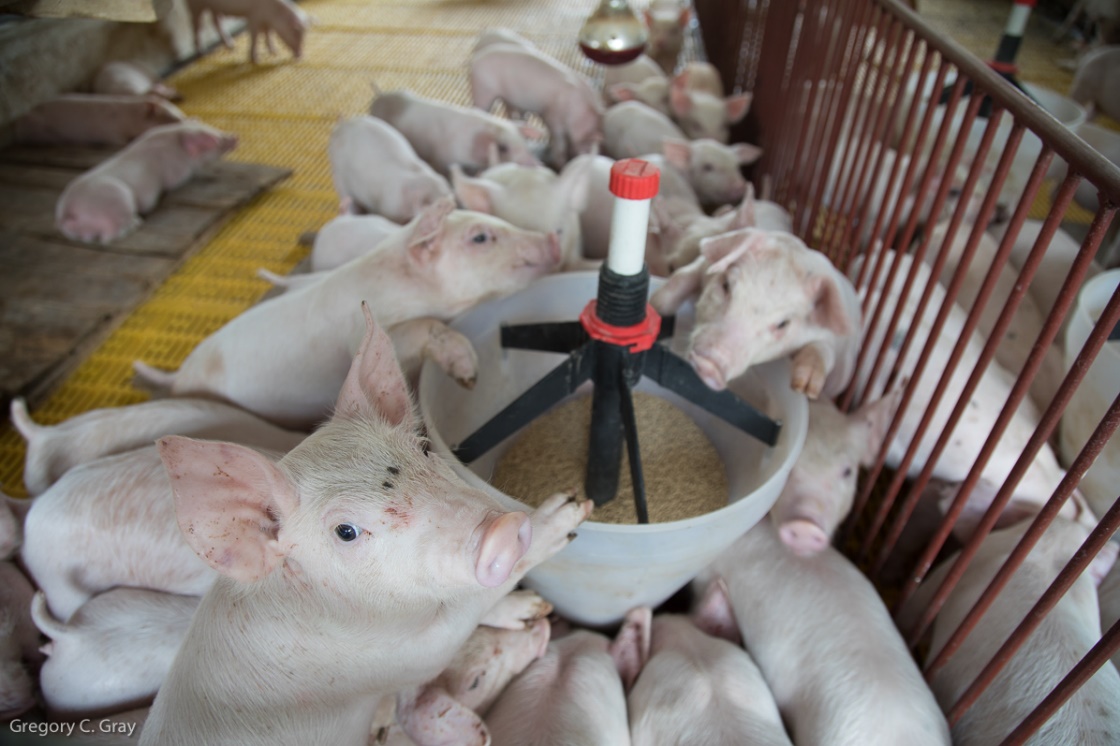 Emily S. Bailey, PhD
November 4, 2022
[Speaker Notes: Add photo to this slide]
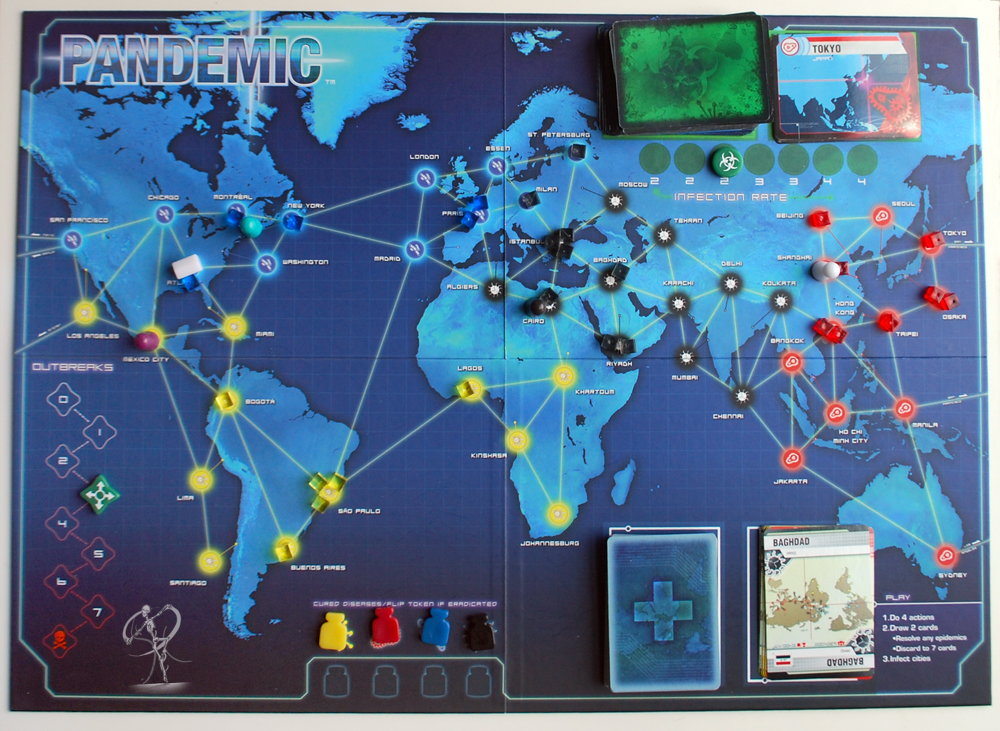 [Speaker Notes: Virus hunter – interest with board game]
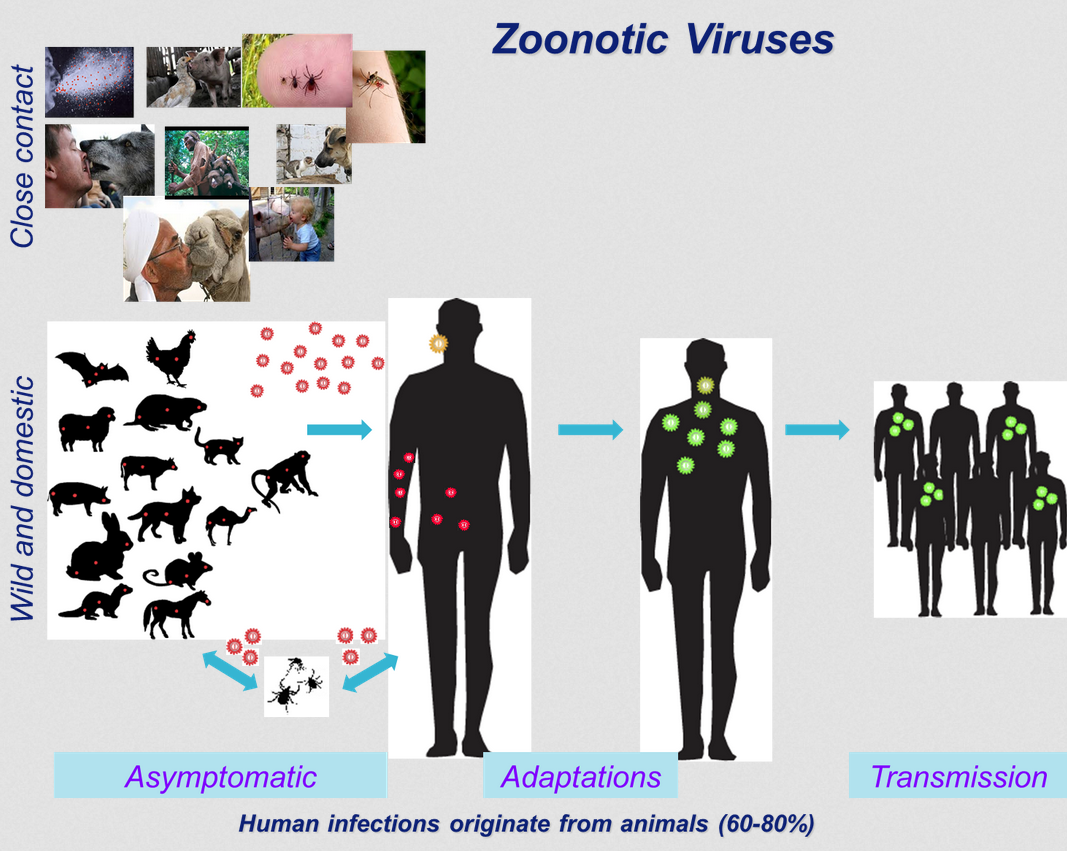 From http://www.iisertvm.ac.in/faculties/stalin/research_areas.phpx
One Health
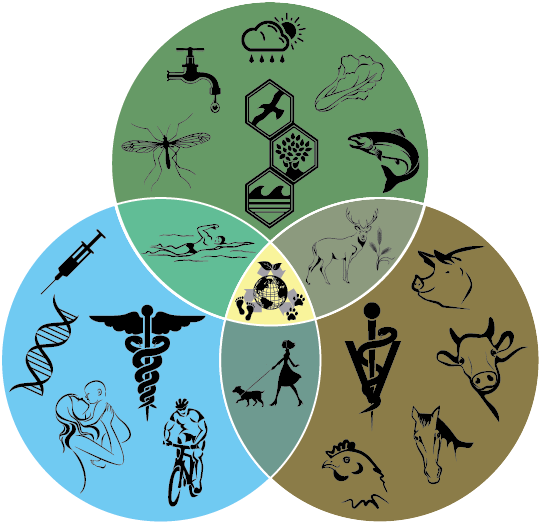 “The integrative effort of multiple disciplines working locally, nationally, and globally to attain optimal health for people, animals, and the environment” -AVMA
[Speaker Notes: Do better job of linking to the figure]
Small Family Farm
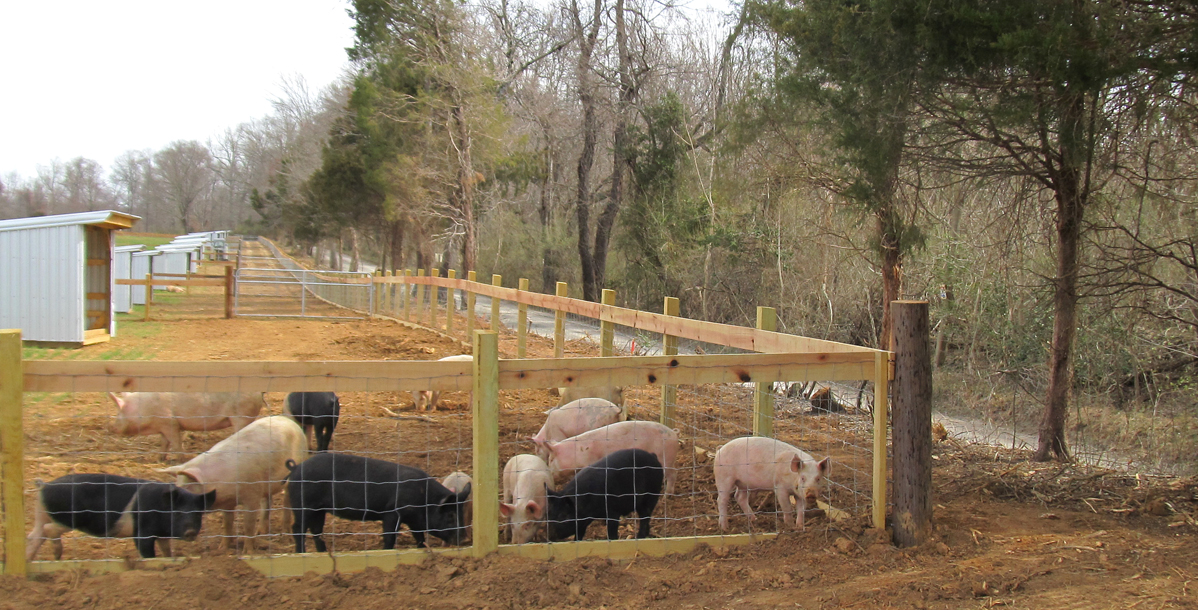 www.carolineprogress.com
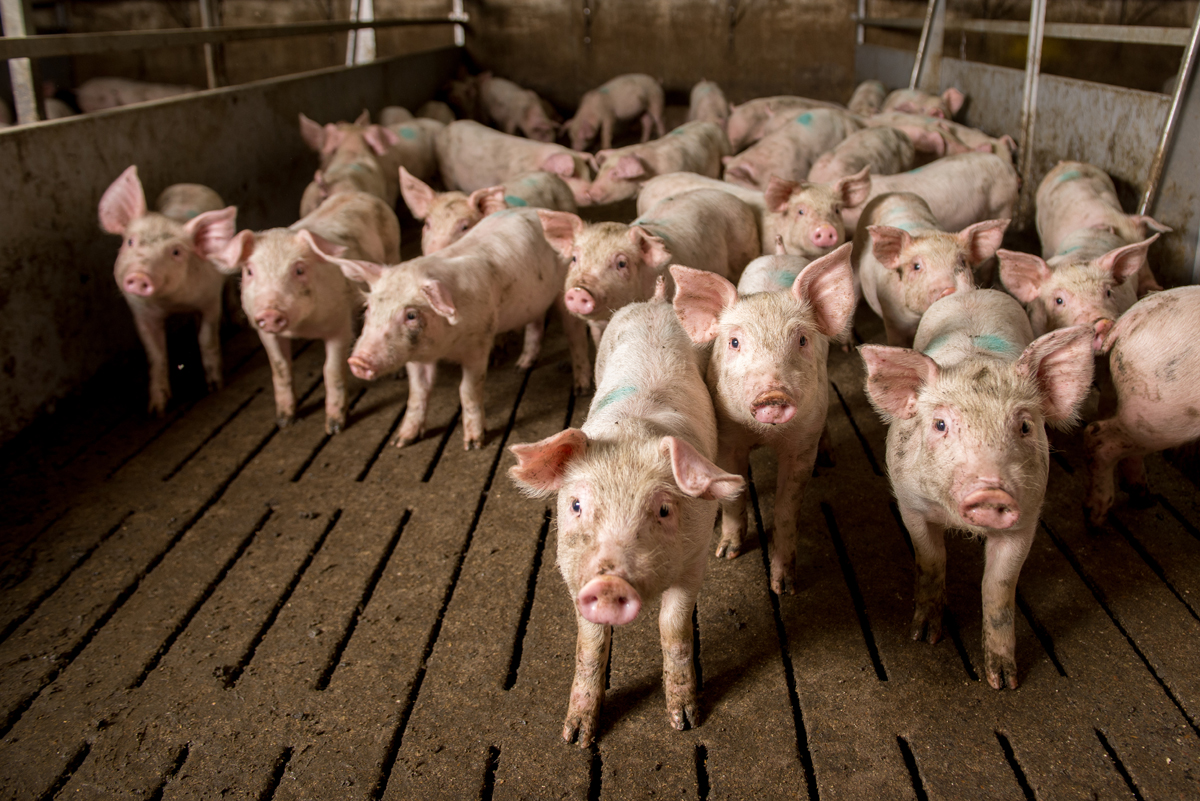 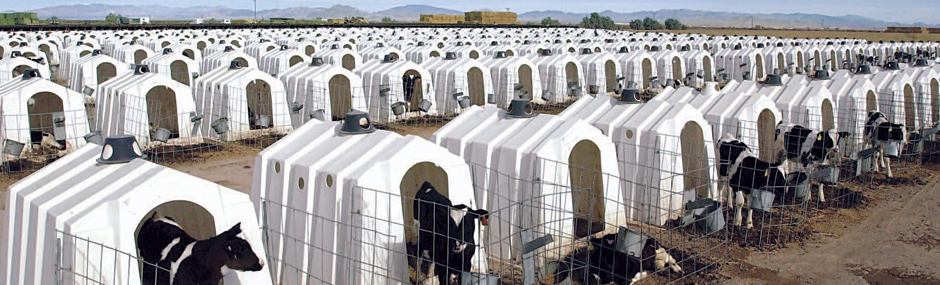 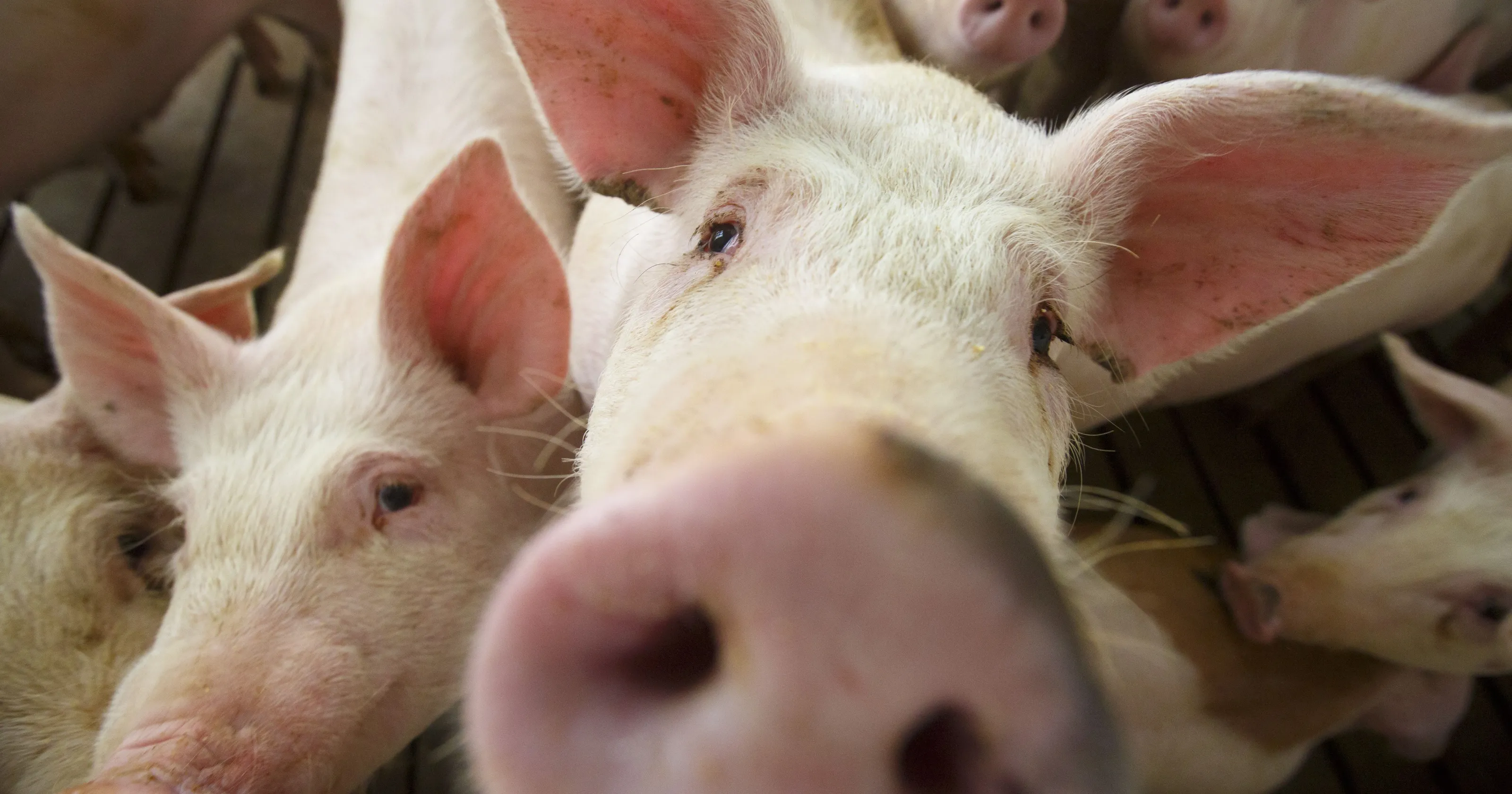 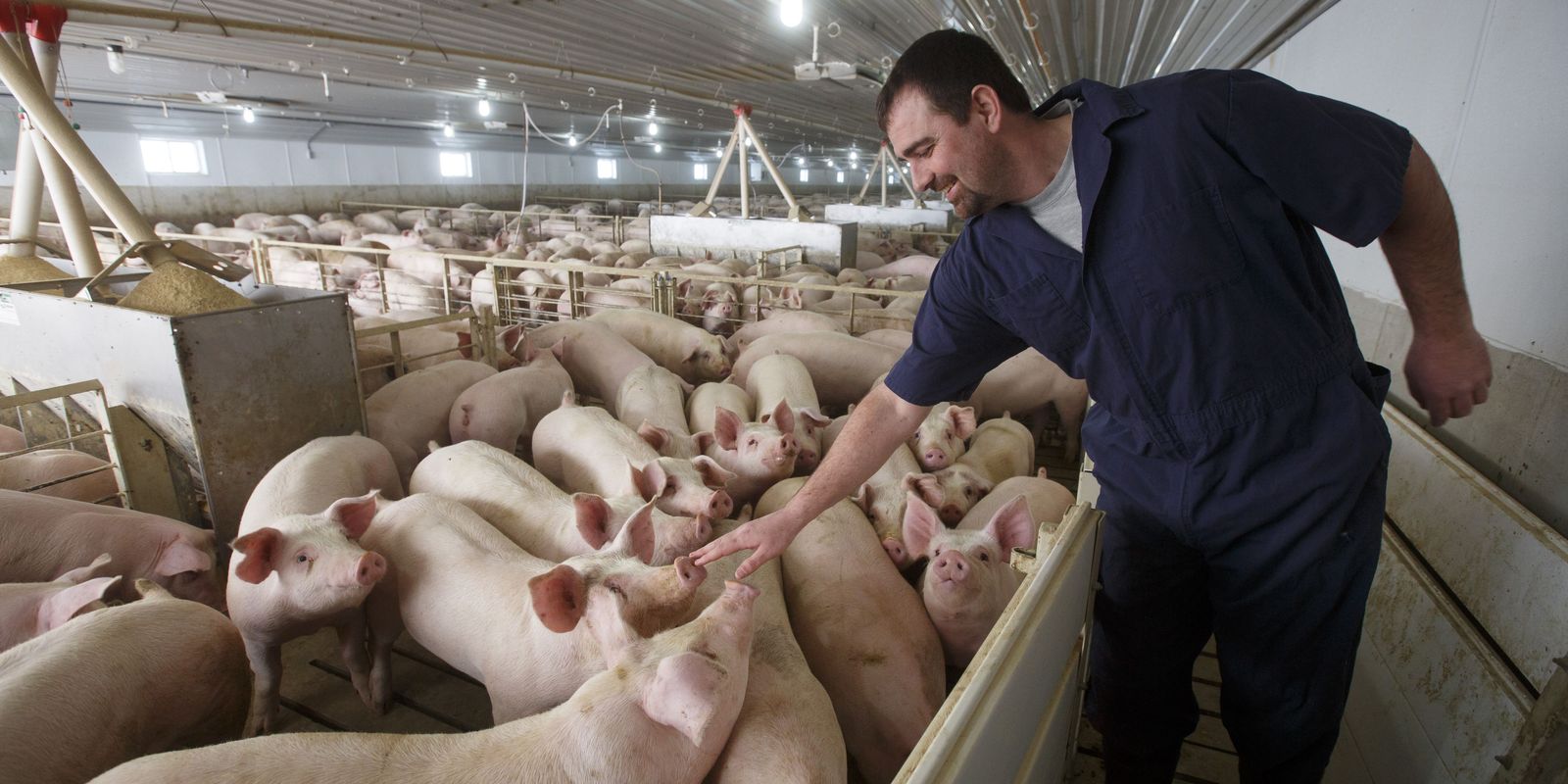 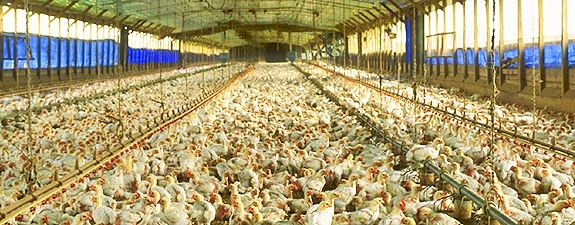 [Speaker Notes: Define CAFOs]
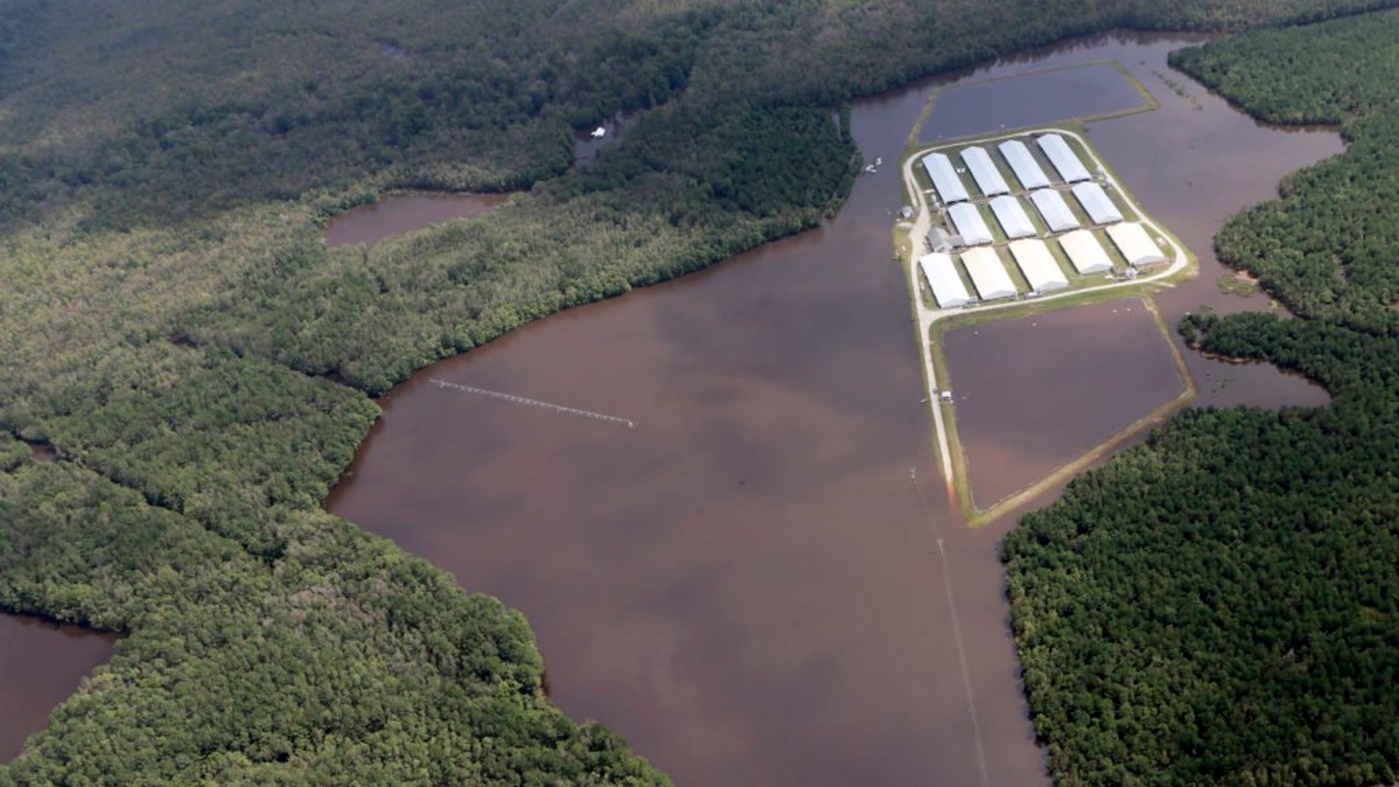 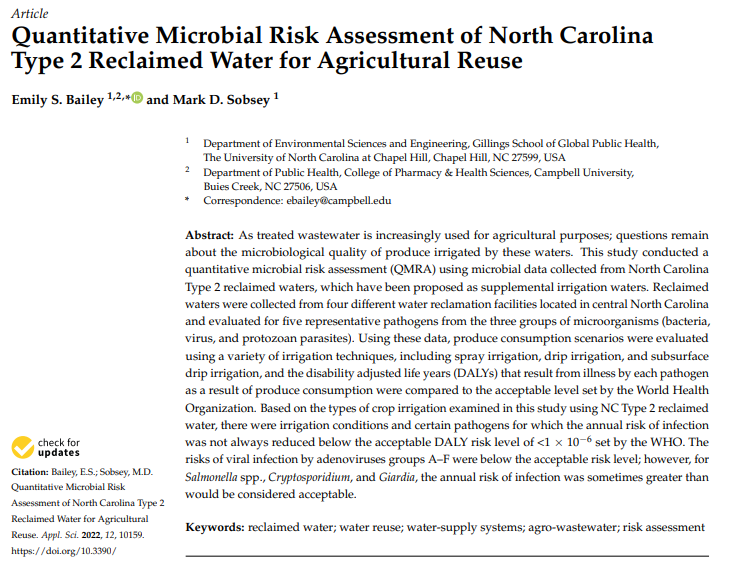 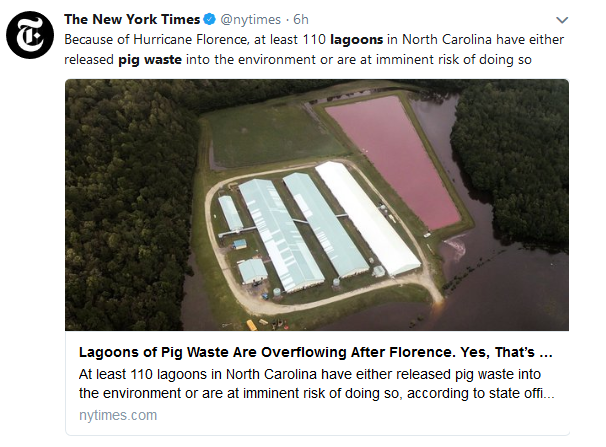 [Speaker Notes: What we may think of in NC

Not only an environmental issue, but also a public perception problem. Need to engage on multiple levels farmer, industry and community. 

Community needs to understand what is in the waste without NYT doing scandalous stories and the farmer needs to feel secure]
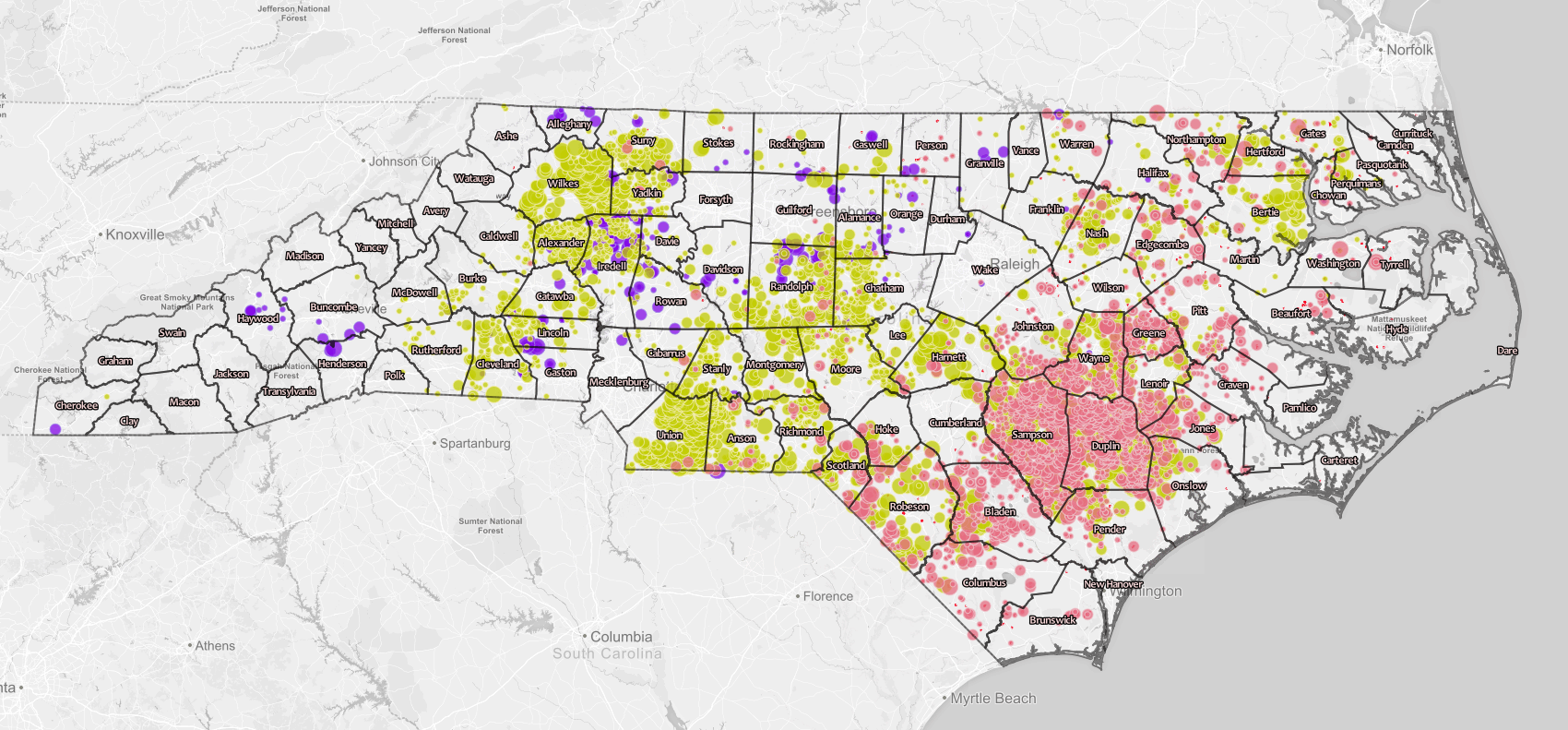 Waterkeeper Alliance and the Environmental Working Group used public data to create maps of CAFO locations in North Carolina in 2016. For more information and interactive maps, visit https://www.ewg.org/interactive-maps/2016_north_carolina_animal_feeding_operations.php#.W6KBLPZReUk.
[Speaker Notes: The reality is that in NC we have many CAFOs

Pink= hog
Purple = cattle
Yellow = poultry]
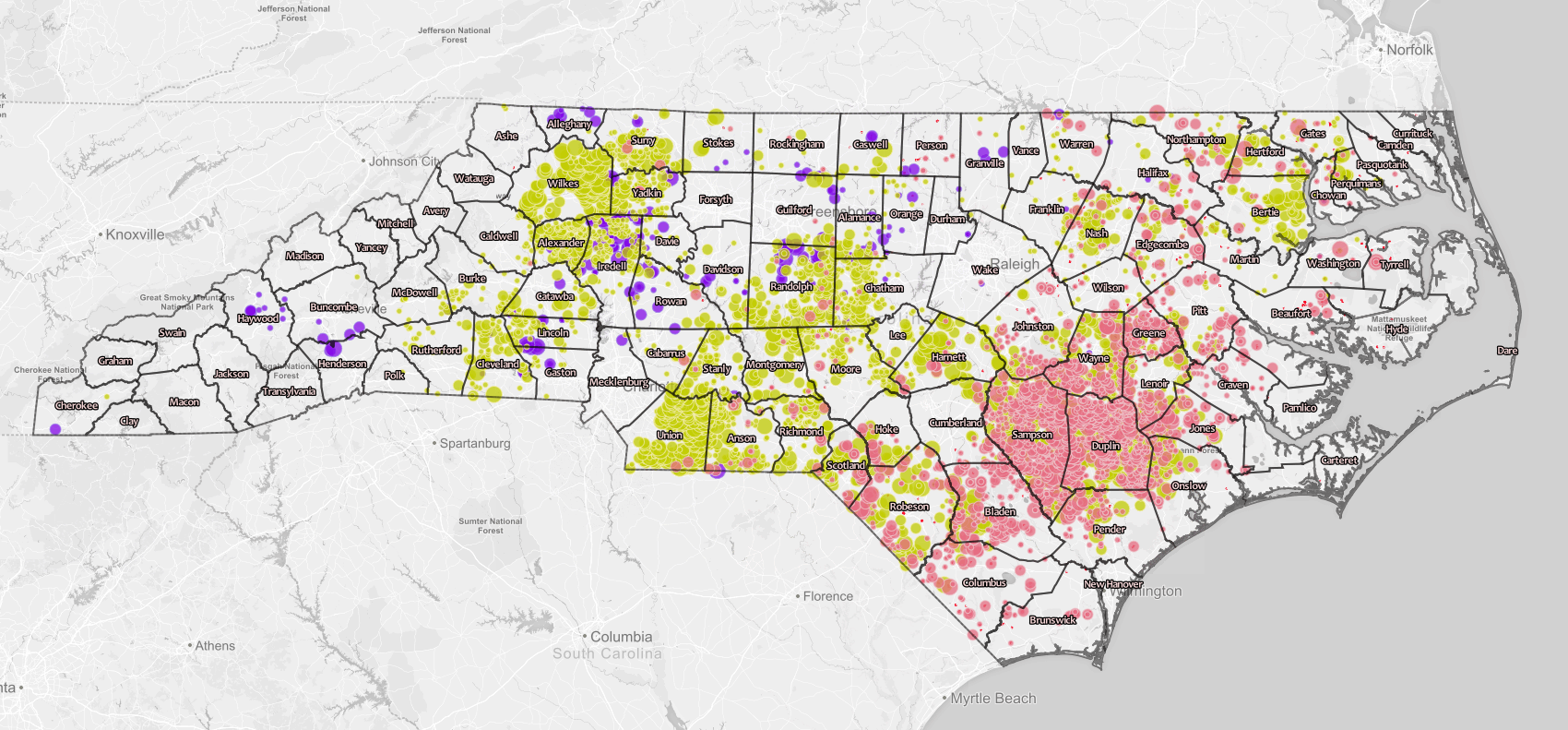 Waterkeeper Alliance and the Environmental Working Group used public data to create maps of CAFO locations in North Carolina in 2016. For more information and interactive maps, visit https://www.ewg.org/interactive-maps/2016_north_carolina_animal_feeding_operations.php#.W6KBLPZReUk.
[Speaker Notes: The reality is that in NC we have many CAFOs

Pink= hog
Purple = cattle
Yellow = poultry]
Current Surveillance
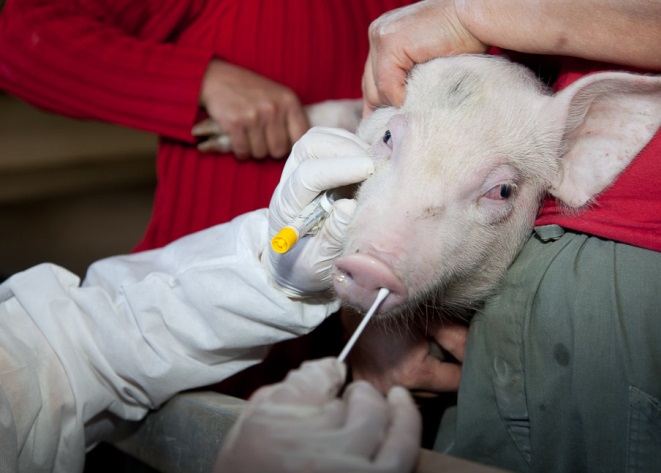 Disadvantages:
Disrupts production
Undue stress on animals
Compromises biosecurity
Fear of economic backlash
Expensive
Humans often serve as sentinels for novel diseases
Surveillance methods that are less invasive and more readily accepted by production managers are needed
[Speaker Notes: Define current surveillance – catching a pig]
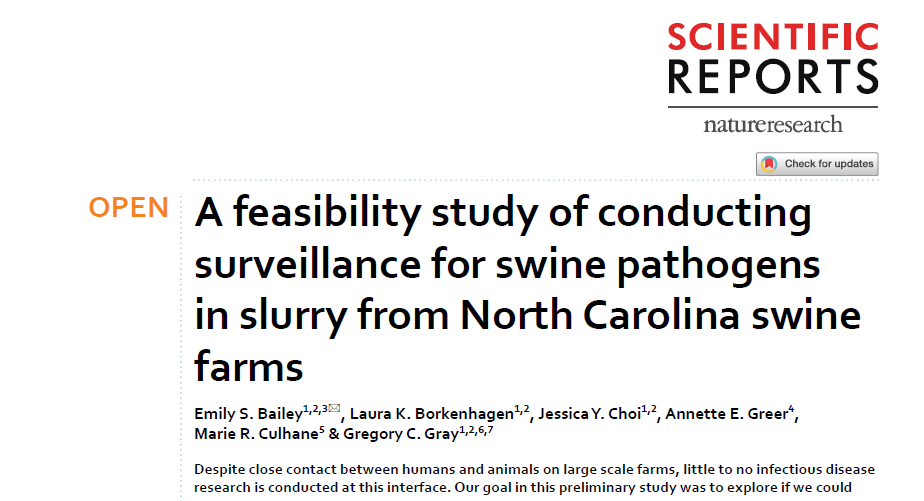 Slurry Sampling
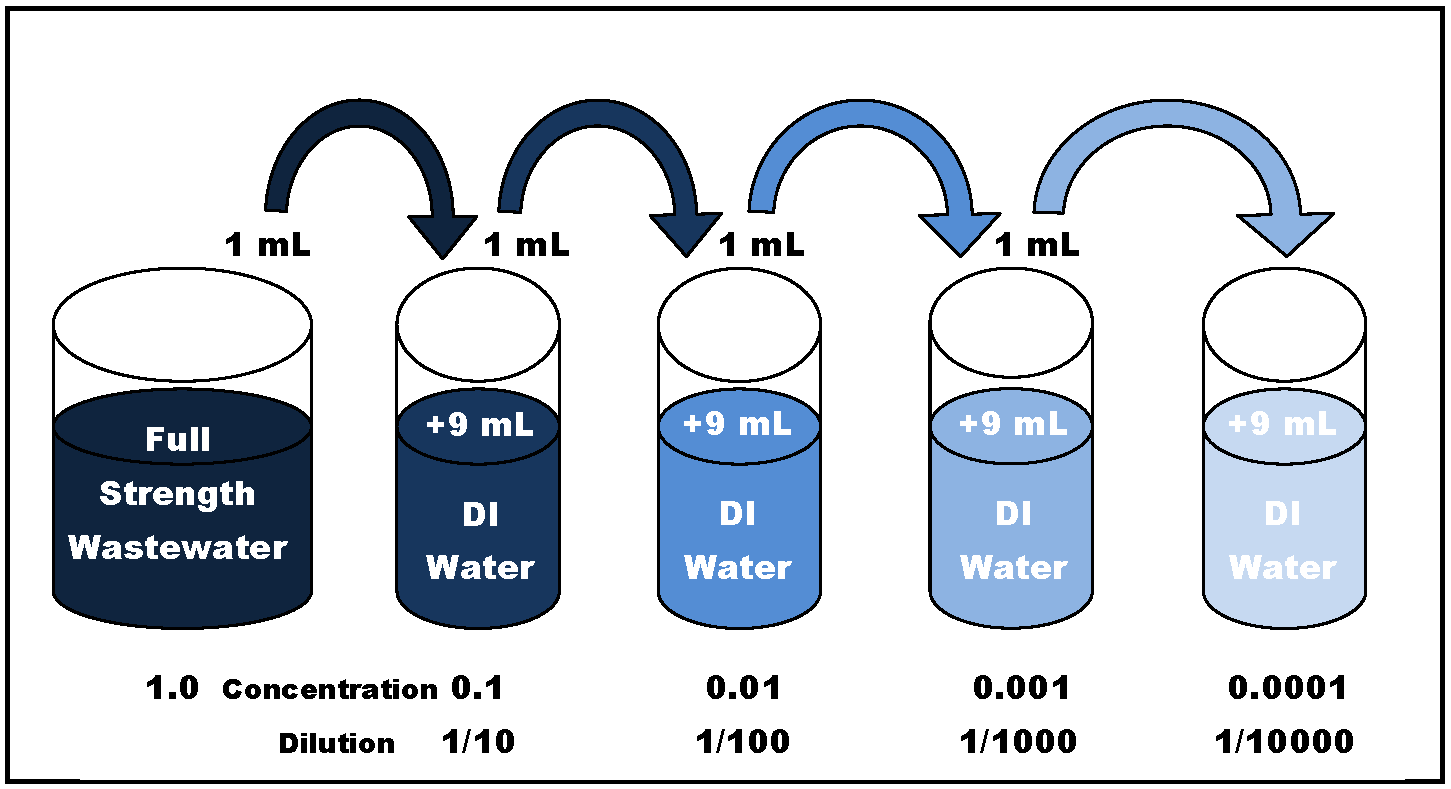 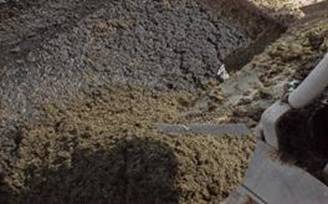 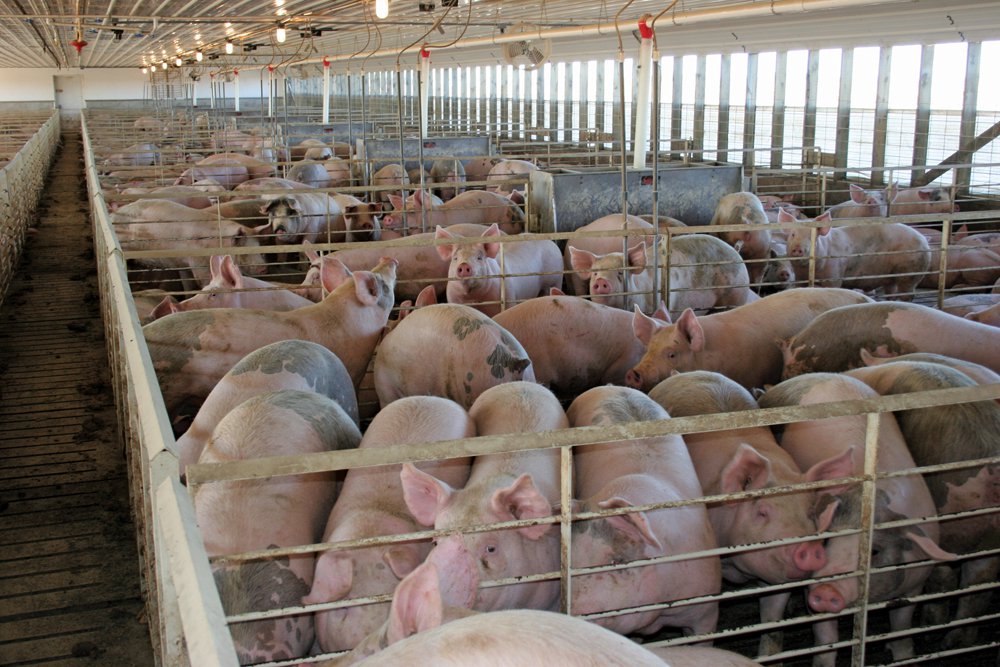 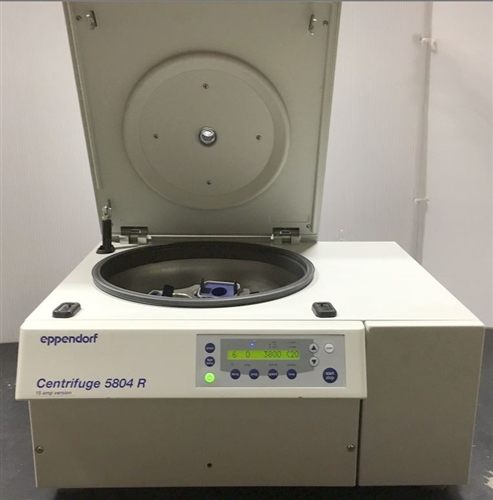 Viral breakdown
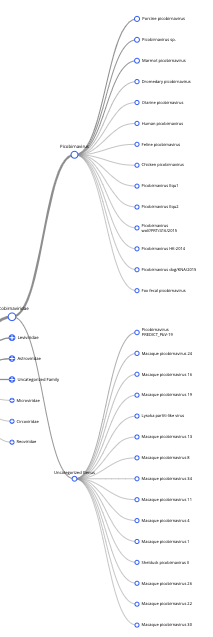 Fanning shape
hints at new viral strain
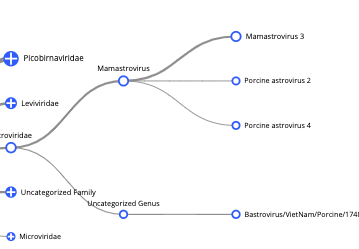 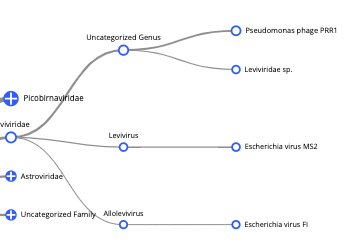 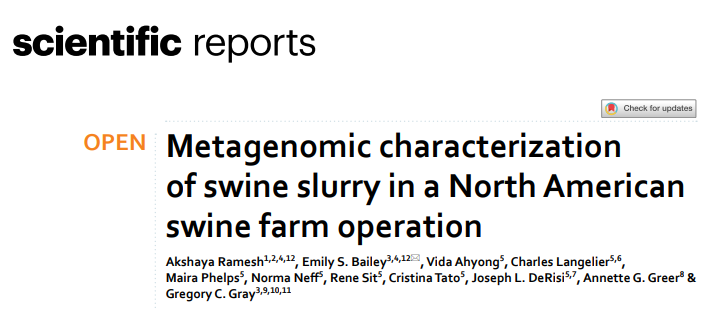 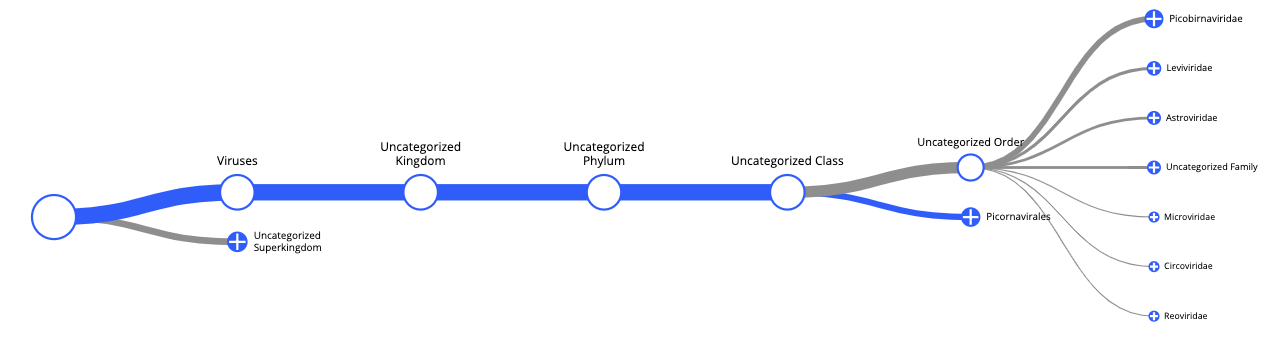 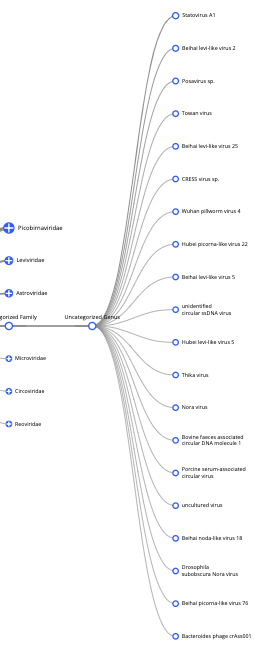 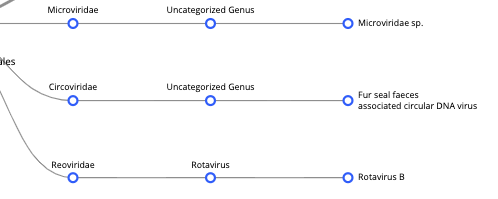 11/30/2022
Confidential
15
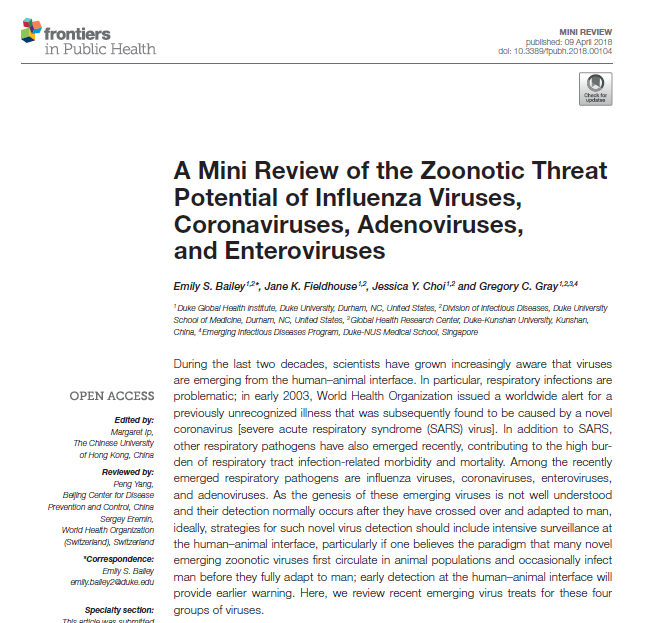 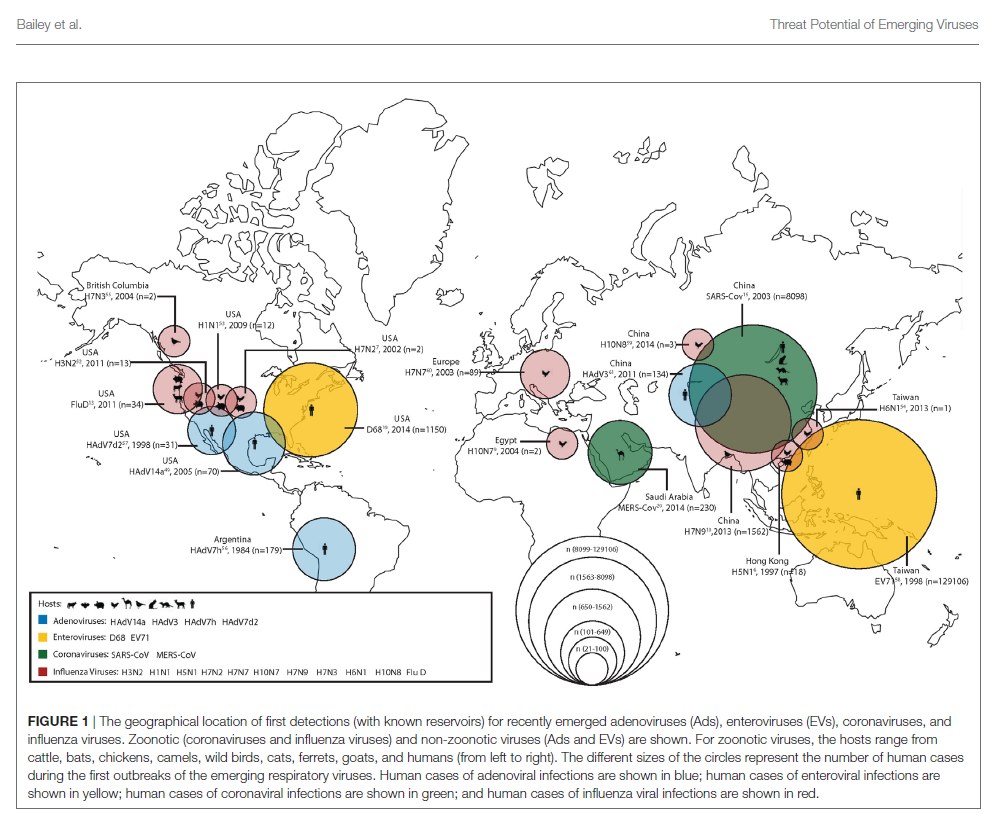 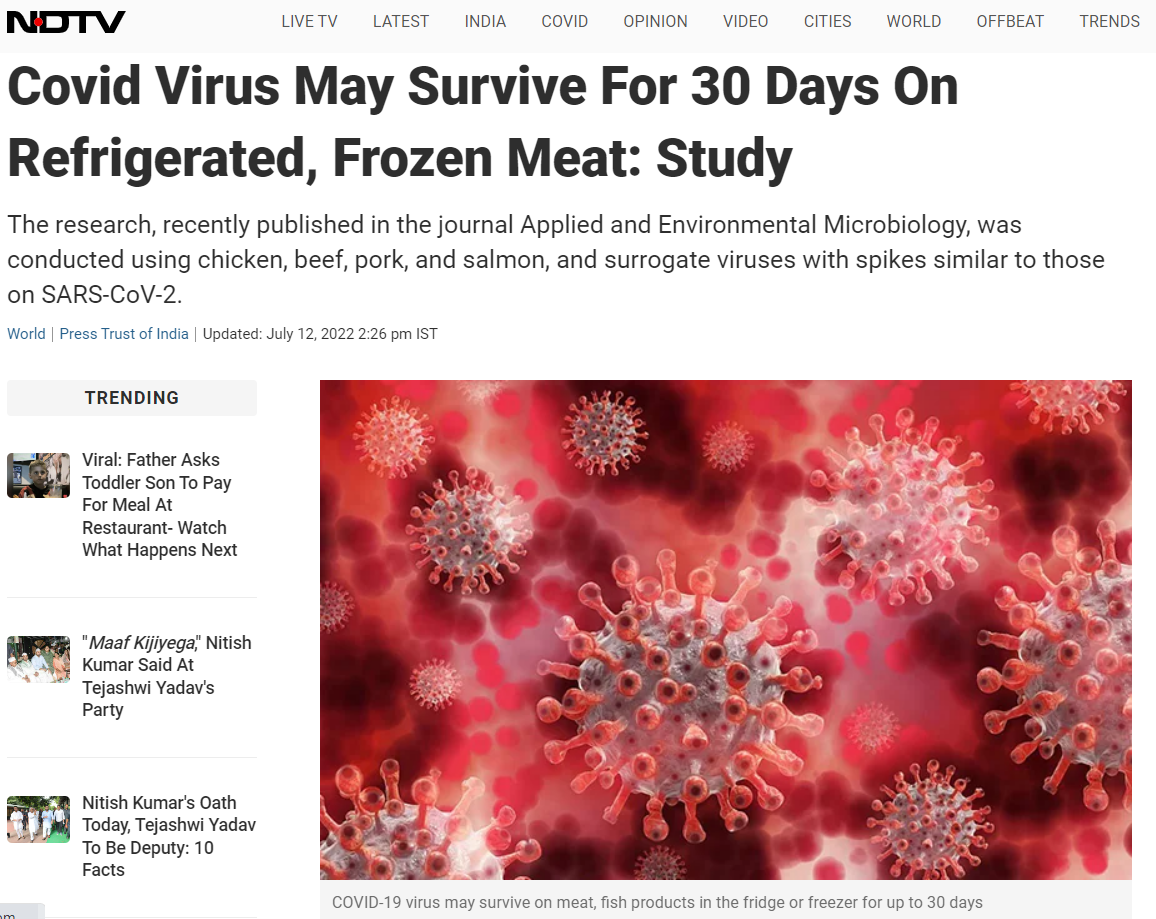 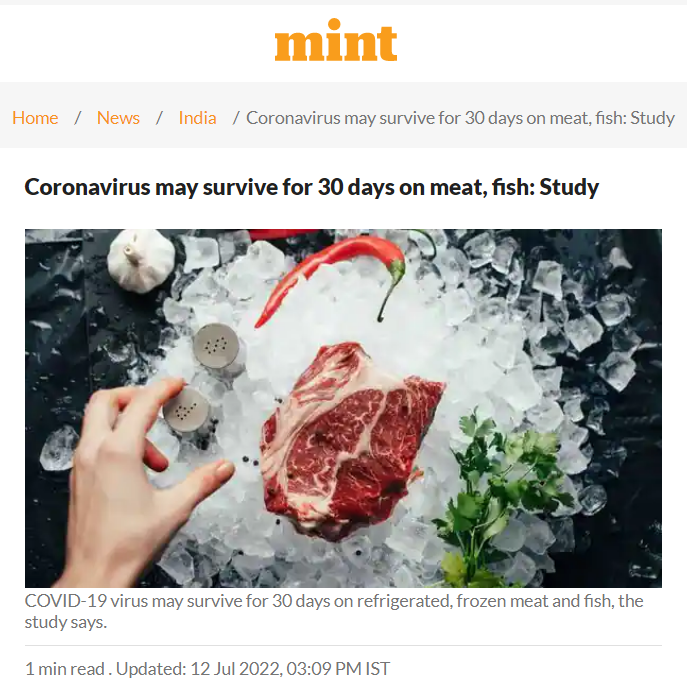 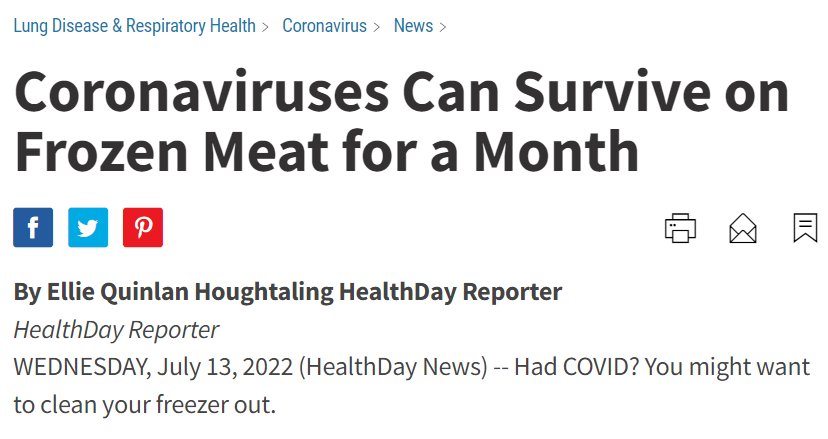 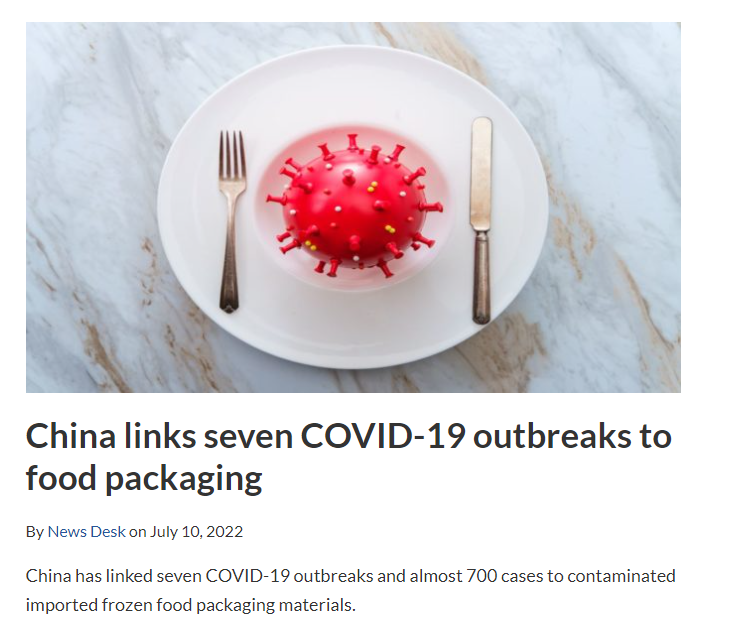 “Positive samples came from 11 European countries, six South American nations, nine Asian countries, two North American ones, and two African countries.”
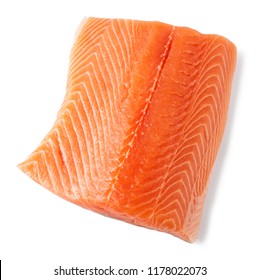 [Speaker Notes: Most cases were associated with the storage and handling of fish products – cod and salmon]
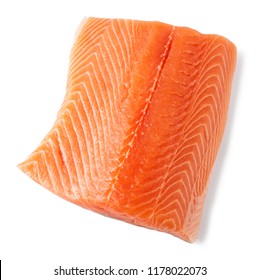 Salmon
Refrigerated (-4⁰ C)
Frozen (-20⁰ C)
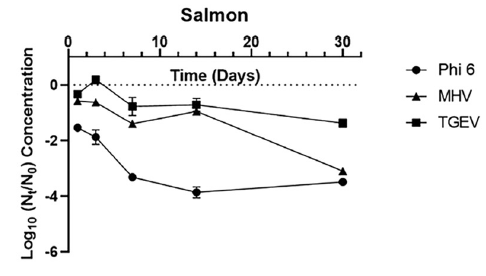 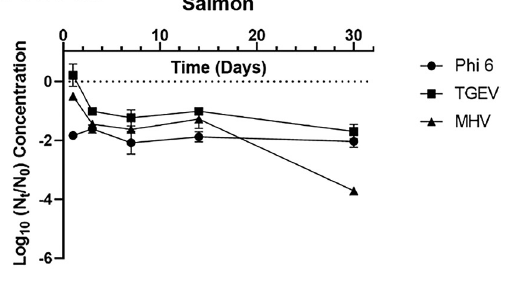 Why does it matter?
SARS OUTBREAK, 2003:Rapid spread worldwide by movement of people
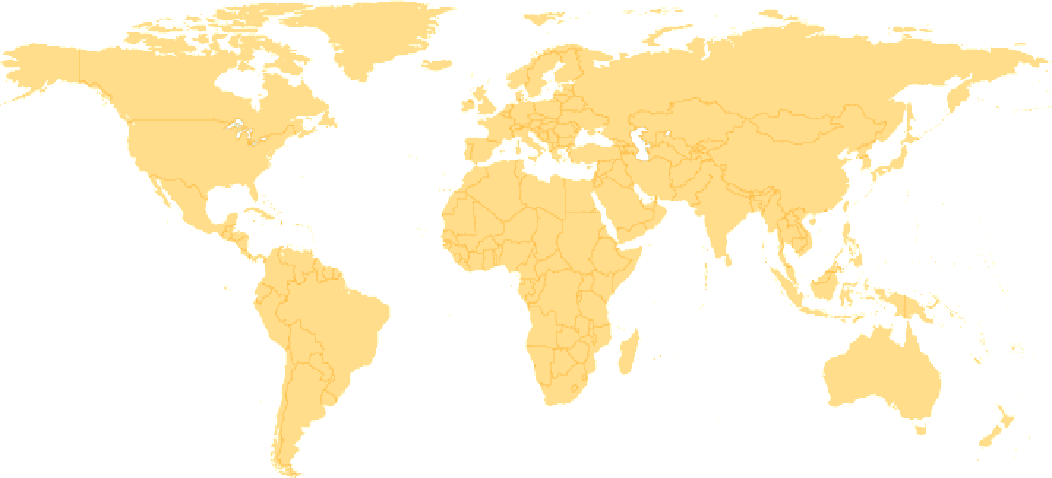 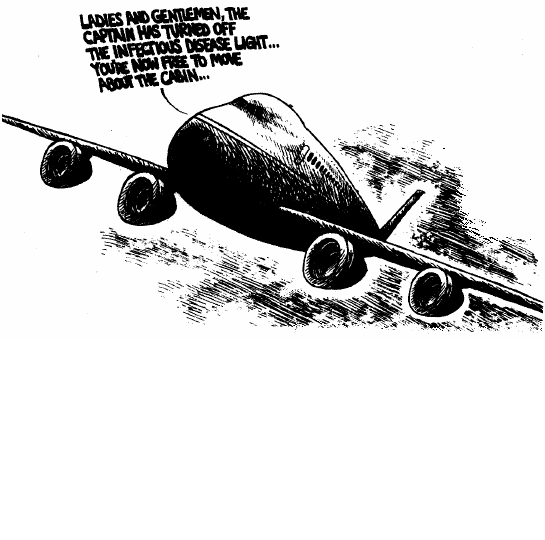 “Disease is only a plane flight away”
Questions?
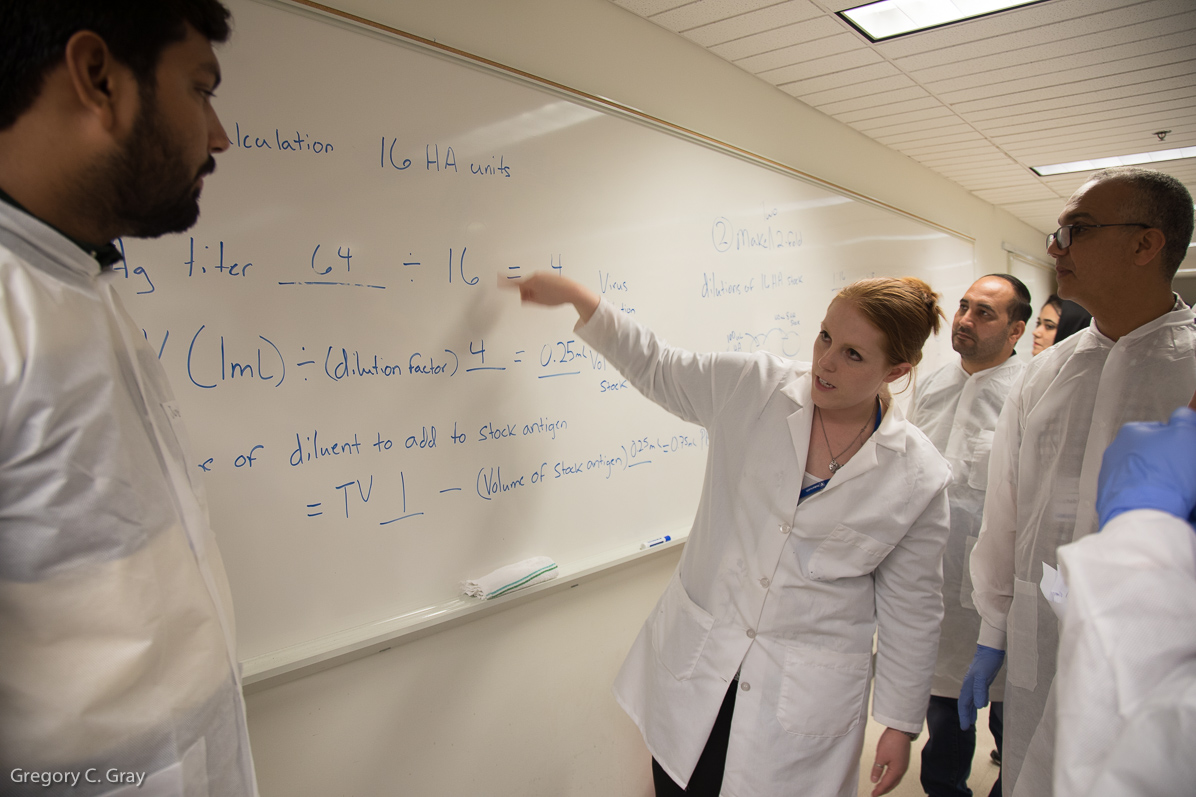 https://sites.globalhealth.duke.edu/dukeonehealth/